GLOBE program
OŠ Barilović
Članica GLOBE programa od 2006.
Vršimo mjerenja temperature zraka          ( min, max i trenutna), naoblake i padaline ( kiša i visina snijega).
Od hiroloških mjerenja tjedno mjerimo temperaturu i ph rijeke Korane.
Mjerenja vršimo:
Školsko dvorište OŠ Barilović
Školsko dvorište područne škole Belaj
Rijeka Korana
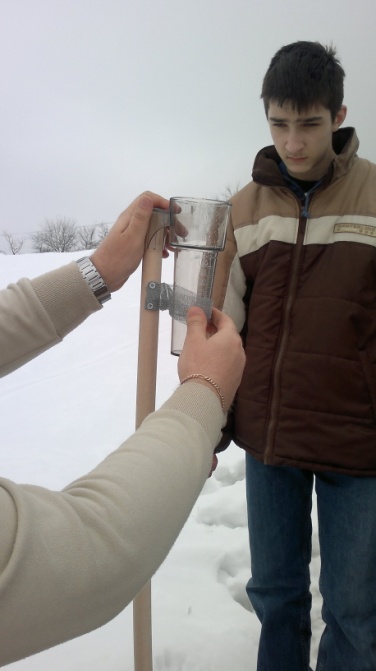 Promocija
Svoje novosti i djelovanje objavljujemo u školskom časopisu “Barilko”, 
na internetskim stranicama škole (http://os-barilovic.skole.hr/nastava/globe)  
i facebook stranici škole (http://www.facebook.com/?ref=tn_tnmn#!/os.barilovic?fref=ts)
Posjetili smo Šumarsku i drvodjelsku školu u Karlovcu
“Upoznajmo meteorološki krug i  AMP” i naučili nešto novo o vrstama, rodovima i izgledu oblaka.
Projekt : “Project Earth”
Sudjelovali sa projektom u kojem smo prikupljali stare plastične vrećice i od njih izrađivali nove torbe.
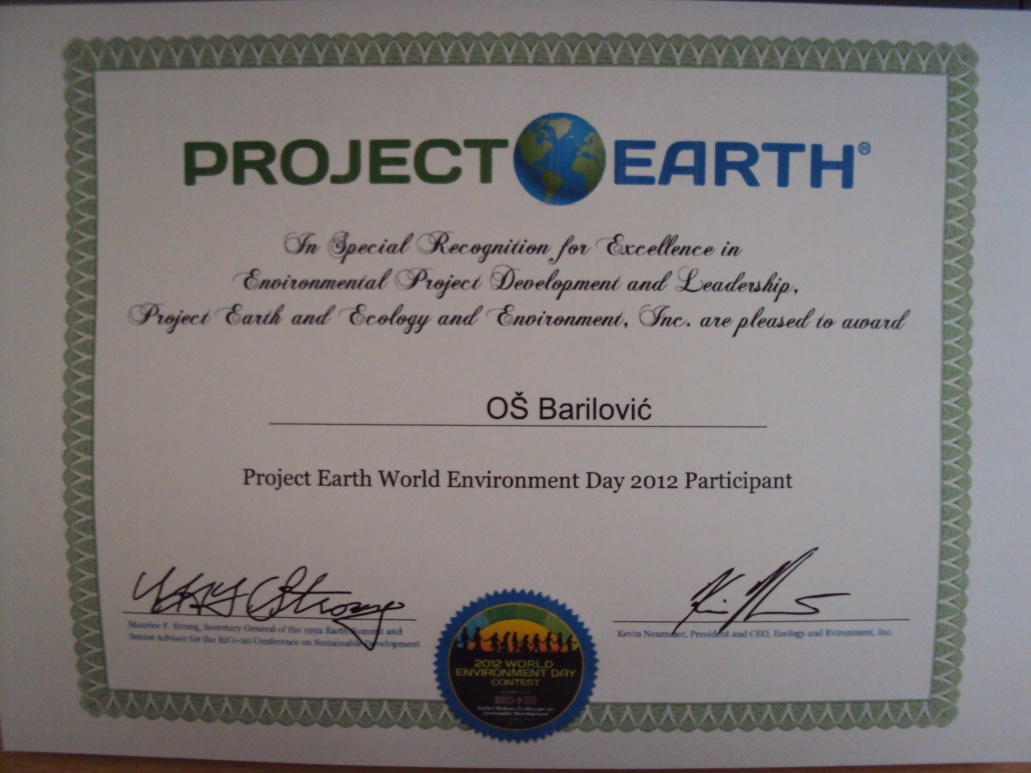 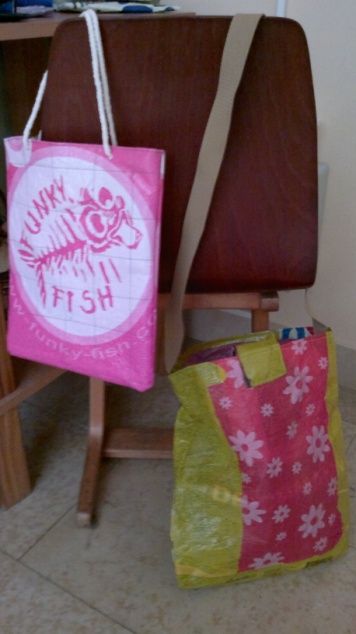 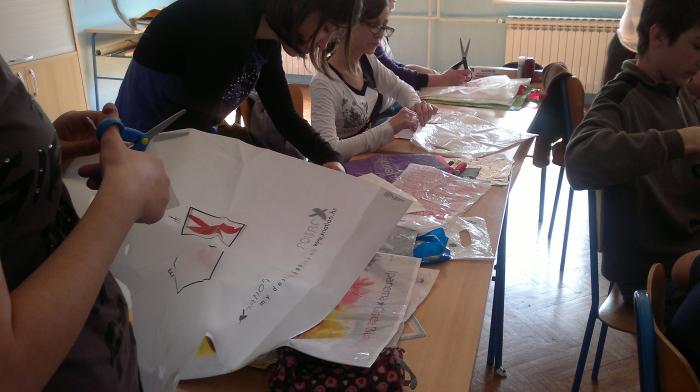 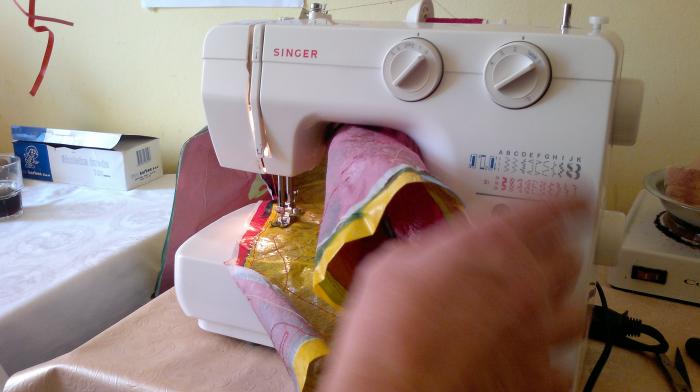 GLOBE podatke koristimo u nastavi:
Geografije, Prirode i društva i Biologije.
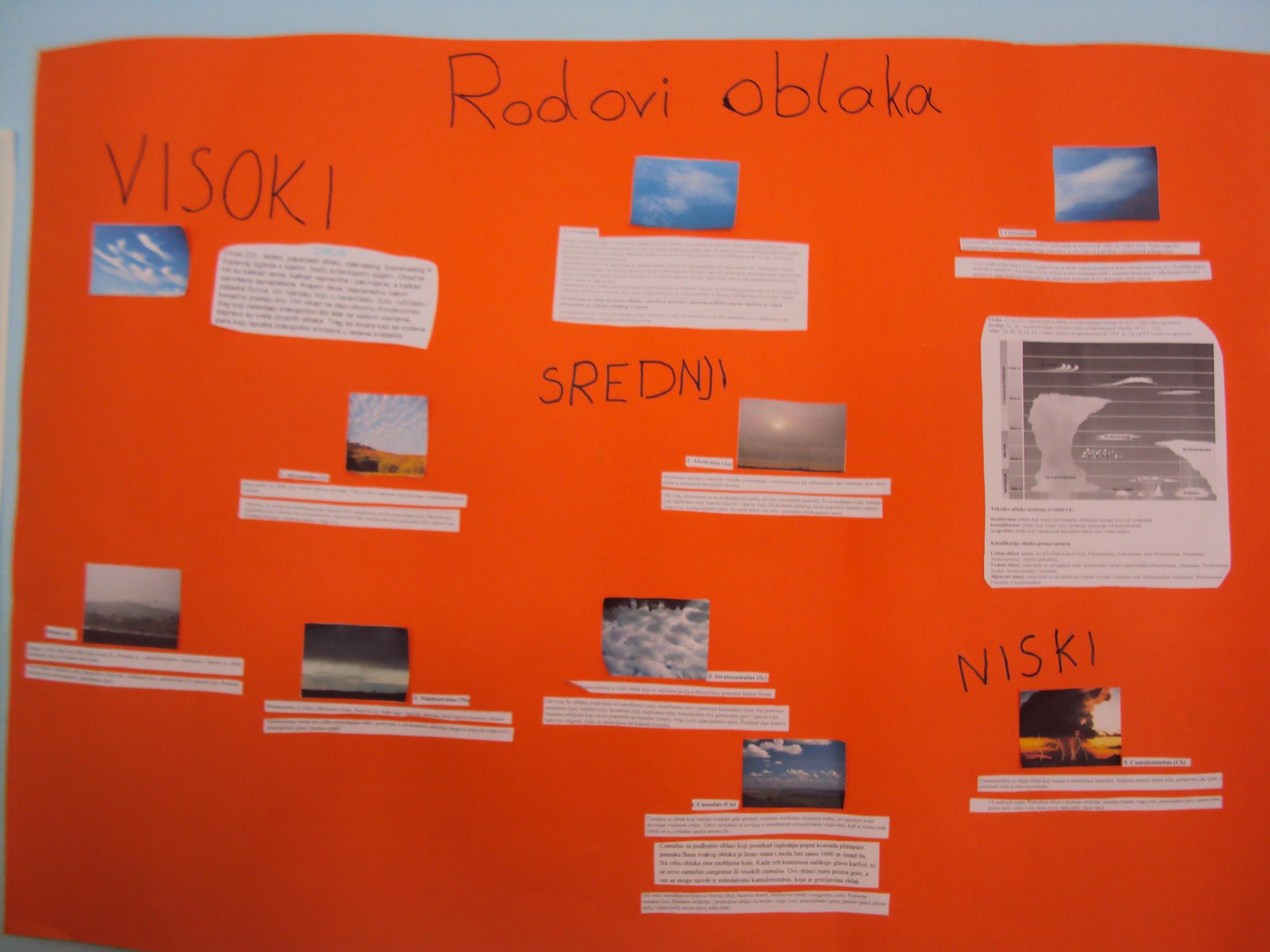 Od nedavno
Ostvarili smo suradnju sa Medicinskim fakultetom u Rijeci “Mjerenje stabilnih izotopa u oborinama”
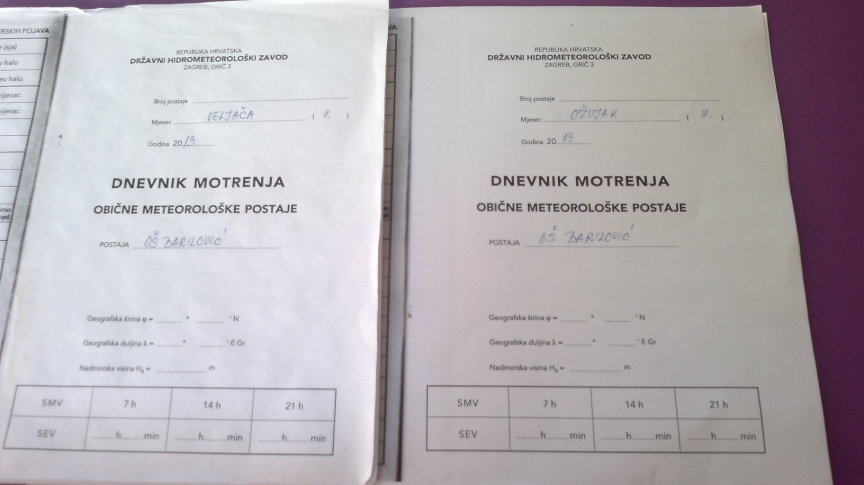 Koristimo Dnevnik motrenja DHMZ
GLOBE skupina
OŠ BARILOVIĆ